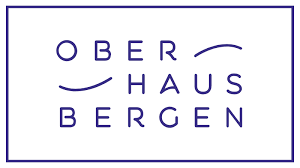 REFLEXION SUR L’AMÉNAGEMENT DU PARC CENTRAL
Chères habitantes, chers habitants,
 
La Commune d’Oberhausbergen lance une réflexion sur l’aménagement du parc central, espace préservé de toutes futures constructions entre la rue de la Paix et la rue du Moulin. Bien sûr ce parc se réalise dans un budget contraint et le défi est de définir collectivement nos priorités.
 
La  réflexion se déroule en 4 ateliers pour recueillir vos avis, vos attentes et vos propositions.  Les 4 ateliers se déroulent du mois de Septembre à Décembre 2022. Ensemble et avec l’appui de professionnels, nous imaginerons la conception de ce lieu. Il sera à notre image, un parc apaisé dans lequel « il fait bon vivre », un lieu attractif et vivant, mais aussi dans un environnement favorisant la biodiversité et la dimension naturelle du lieu. L’objectif est de développer la biodiversité  et d’améliorer la qualité de l’air. Avec ce nouveau parc, il s'agit également d'imaginer ensemble une nouvelle façon de s'approprier son quartier et de se déplacer dans la commune.

Utiliser ce formulaire pour nous donner votre avis.












Les dates des ateliers 
Atelier 1 – 24 Septembre 2022 à 10h00 à l’Espace Jeunes 
Atelier 2 – 15 Octobre 2022 à 10h00 ( Agora ) 
Atelier 3 – 09 Novembre 2022 à 18h00 ( Agora ) 
Atelier 4 – 03 Décembre 2022 à 10h00 ( Agora )
« Je ne souhaite pas »
« Je souhaite »
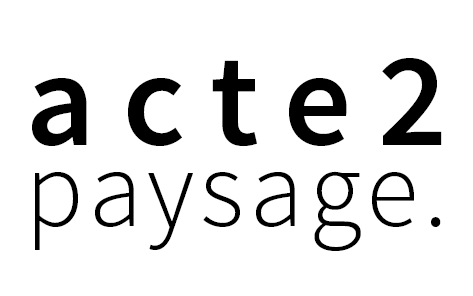